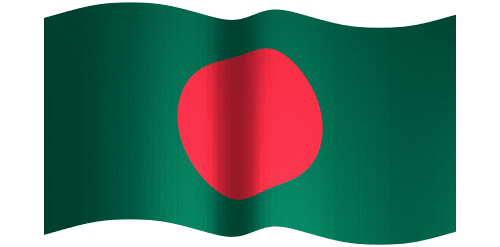 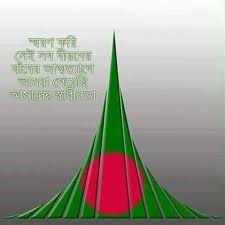 সবাইকে শুভেচ্ছা
পরিচিতি
উপস্থাপনায়
পাঠ পরিচিতি
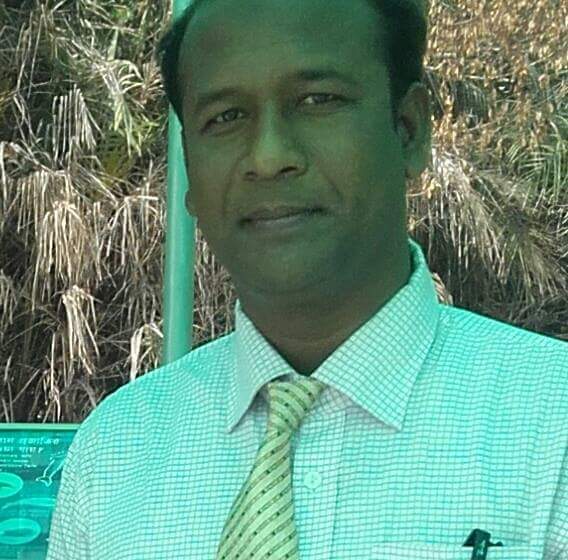 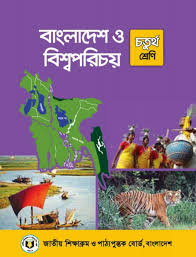 মোঃ জালাল উদ্দিন 
সহকারি শিক্ষক
খড়মপুর সঃ প্রাঃ বিদ্যালয়।
গাংনী –মেহেরপুর ।
শ্রেণিঃ-৪র্থ 
বিষয়ঃ- বাংলাদেশ ও বিশ্বপরিচয়
পাঠঃ এলাকার উন্নয়ন 
পাঠ্যাংশঃ- শহরঅঞ্চলের সুবিধা
শিখনফল 

৫.২.১ > শহর অঞ্চলের সুবিধা গুলো বলতে পারবে ।  
৫.২.২ > শহরের পরিবেশের বিভিন্ন উপাদেন্র নাম বলতে পারবে।
৫.২.৩>শহরের পরিবেশের বিভিন্ন  বৈশিষ্ট্য উল্লেখ করতে পারবে।
ছবিতে কি দেখতে পাচ্ছো??
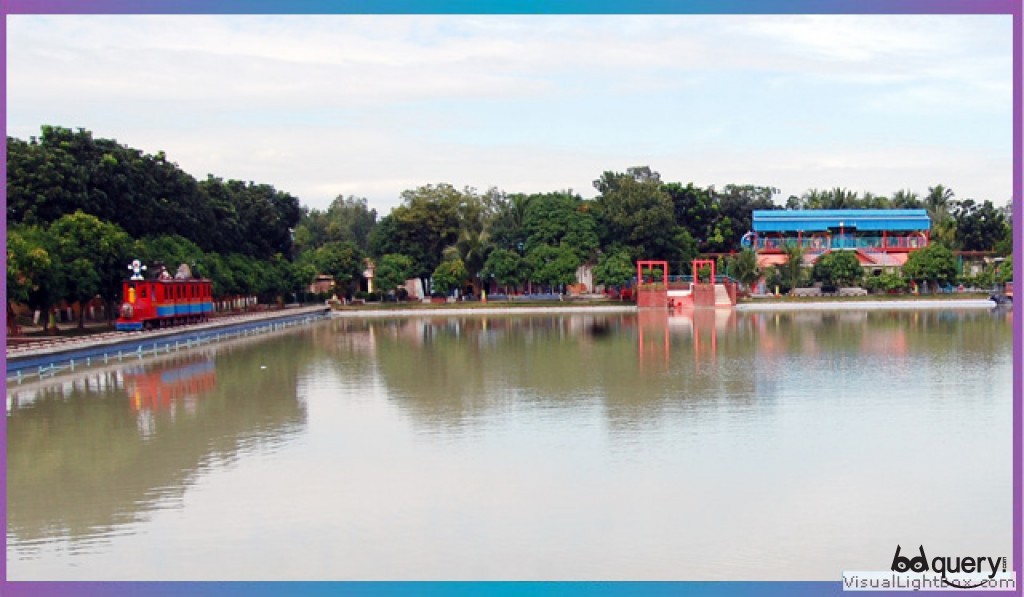 আজকের পাঠ শহর অঞ্চলের  সুবিধা
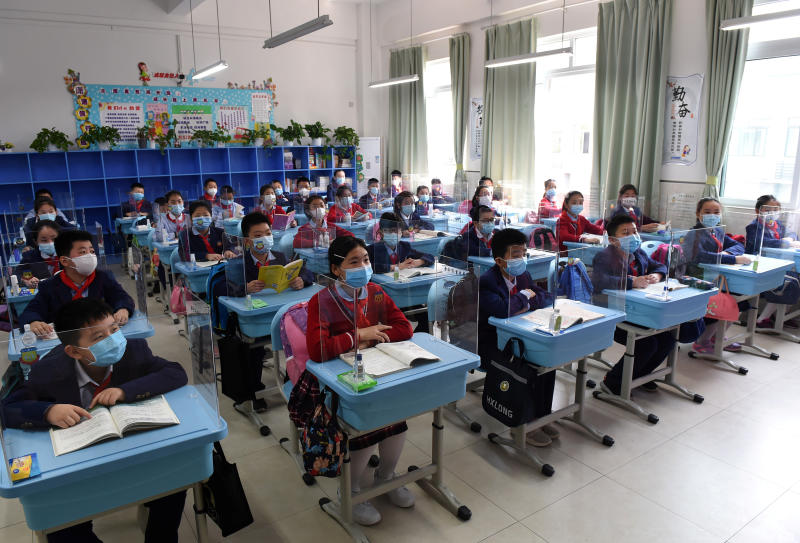 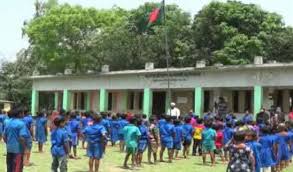 বিদ্যালয়ের দৃর্শ্য
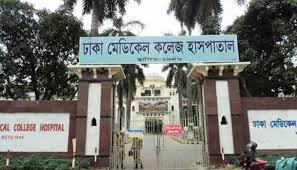 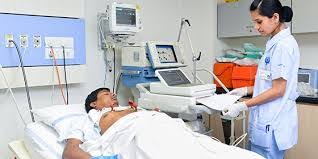 শহরের হাসপাতালে রোগীর সেবা করার  দৃর্শ্য
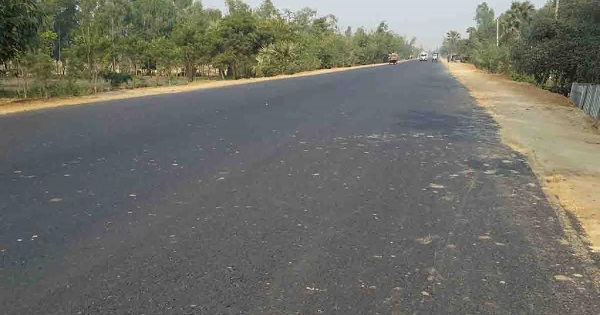 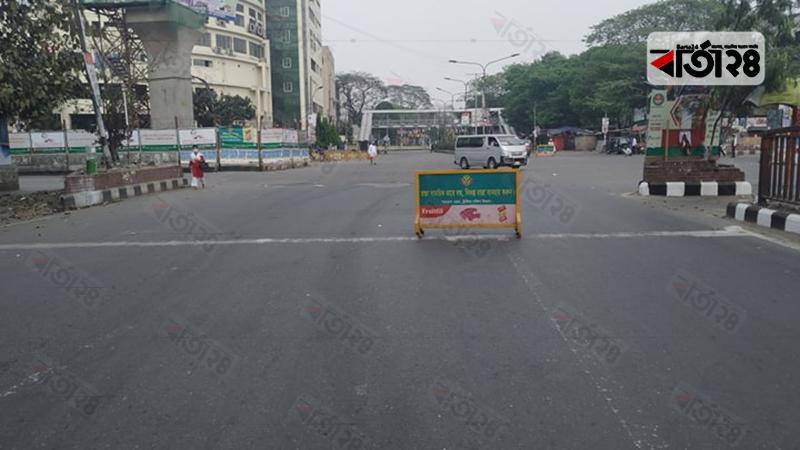 শহরের প্রসস্থ রাস্তার দৃর্শ্য
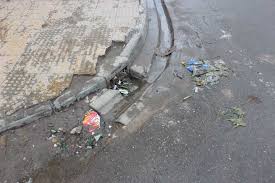 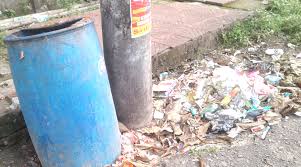 শহরের ময়লা ফেলার ডাস্টবিন ড্রেন
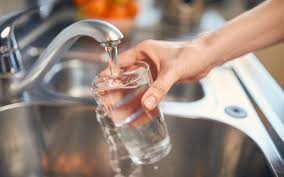 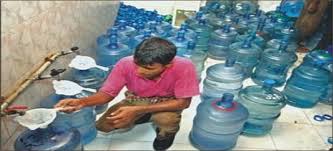 নিরাপদ পানি
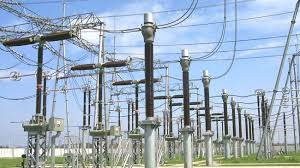 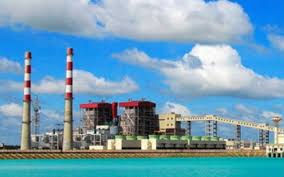 শহরের বিদ্যুৎ ব্যবস্থা
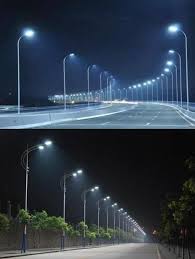 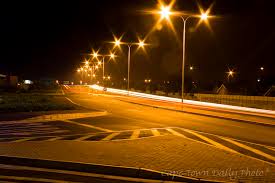 শহরের রাস্তার ধারে রাতের  দৃর্শ্য
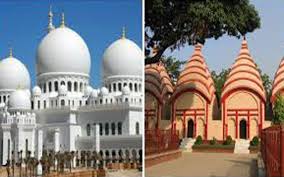 ধর্মীয় প্রতিষ্টান
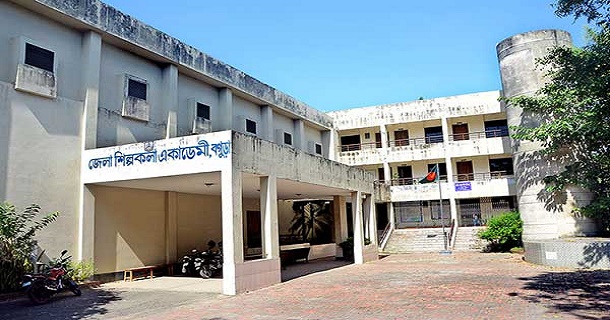 শিল্পকলা একাডেমী
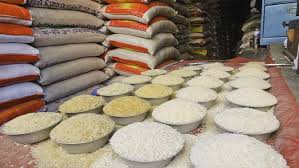 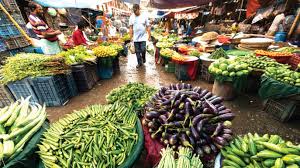 শহরের বাজারের  দৃর্শ্য
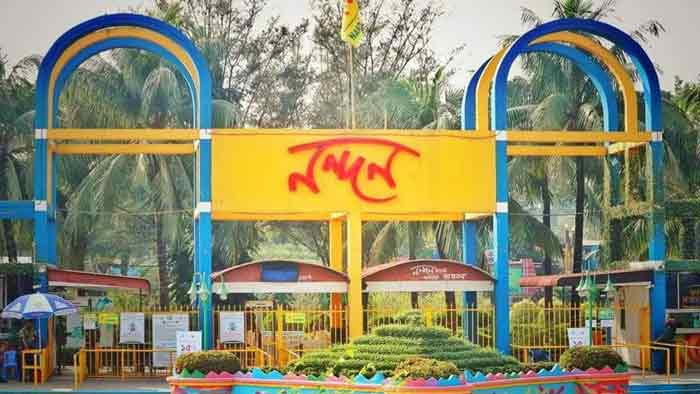 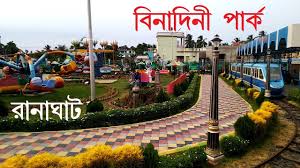 শিশুপার্ক
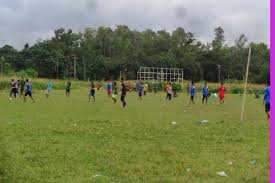 খেলার মাঠ
বিদ্যালয়
বাজার
হাসপাতাল
শহরের অঞ্চলের সুবিধা
প্রসস্থ রাস্তা
বিদ্যুত
পার্ক
খেলার  মাঠ
দলীয় কাজঃ
ক দলঃ শহরের  ৫টি সুবিধার কি কি লিখ।
খ দলঃ শহরের ৫টি অসুবিধা কি কি লিখ।
শিক্ষার্থীরা নিরবে পরবে
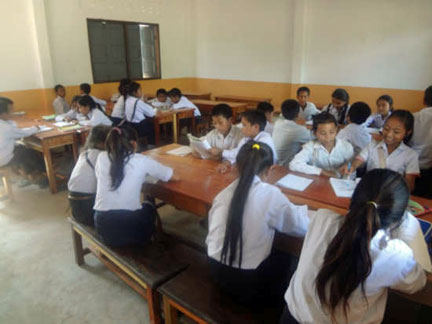 শূন্যস্থান পুরণ করঃ 
(ক) হাসপাতালে রোগী্রসেবা করেন----------  ।উঃ নার্স 
(খ) পার্কে শিশুরা -----করে  ।   উঃ খেলাধুলা
বাড়ির কাজ
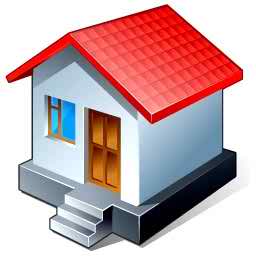 তোমার দেখা শহরের ৫টি সুবিধার নাম লিখে আনবে
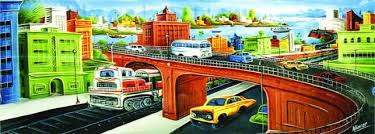 সবাইকে ধন্যবাদ